基于连通性状态压缩的动态规划问题
长沙市雅礼中学　陈丹琦
Email :    skyfish_cdq@163.com
[Speaker Notes: 各位老师，各位同学，大家好!
我是来自长沙市雅礼中学的陈丹琦，我今天论文演讲的主题是”基于连通性状态压缩的动态规划问题”．]
引入
我的论文针对其中的一类问题进行探讨和研究—— 状态中需要记录若干个元素之间的连通情况，称为基于连通性状态压缩的动态规划问题
状态压缩动态规划
以集合信息为状态
状态总数为指数级
[Speaker Notes: 基于状态压缩的动态规划问题是一类以集合信息为状态且状态总数为指数级的特殊的动态规划问题． 状态压缩在信息学竞赛中非常的普遍．

在状态压缩的基础上，有一类问题的状态中必须要记录若干个元素的连通情况，我们称这样的问题为

基于连通性状态压缩的动态规划问题，我的论文针对这类问题的解法及优化进行探讨和研究． 

今天我将着重介绍我论文中的一个部分~~~~一类简单路径问题的解法及优化．]
【例】Formula 1 (Ural1519)
一个 m * n 的棋盘
m, n≤12
有的格子存在障碍
求经过所有非障碍格子的哈密顿回路个数
[Speaker Notes: 我们先来看一个例子：

一个m * n的棋盘

有的格子存在障碍

求经过所有非障碍格子的哈密顿回路个数．

数据范围为m, n <= 12．

下面这个图共有2条不同的哈密顿回路．]
初步分析
问题特点：
数据规模小
m, n≤12
棋盘模型
搜索?
O((mn)!)
划分阶段：从上到下，从左到右逐格递推
√
基本概念：插头，轮廓线
状态压缩!
[Speaker Notes: 首先我们来分析一下问题的特点：

它给我们的第一印象是数据规模很小，考虑使用搜索算法，时间复杂度为O((mn)!)，实在太高了．

对于小规模数据的问题，我们不妨考虑基于状态压缩的动态规划来解决．

本题具有特殊的棋盘模型，很自然地我们可以考虑按从上到下，从左到右的顺序逐格来划分阶段．

我们先来明确两个很基本的概念：插头和轮廓线．]
基本概念
插头
一个格子某个方向的插头存在
表示这个格子在这个方向与相
邻格子相连．
轮廓线
已决策格子和未决策格子的分界线
轮廓线上方与其相连的
有n+1个插头，包括n个
下插头和1个右插头．
[Speaker Notes: 对于一个4-连通的棋盘模型的问题来说，一个格子最多有上下左右4个插头．

一个格子某个方向的插头存在表示这个格子在这个方向可以与外面相连．

轮廓线是已决策格子和未决策格子的分界线，它随着转移的过程不断变化．

轮廓线上方与其直接相连的有n+1个插头，包括轮廓线上方n个格子的下插头和最后一个决策格子的下插头．

只有这n+1个插头的状态对以后的决策产生直接的影响．]
初步分析
问题特点：
数据规模小
棋盘模型
每个插头是否存在
所有的非障碍格子连通
插头之间的连通性!
[Speaker Notes: 那么状态中需要记录这n+1个插头的哪些信息呢?

很明显我们必须要记录n+1个插头是否存在，但是仅仅记录插头是否存在是不够的．

题目要求最后所有的非障碍格子连通，而如右图出现了2个回路!

因此我们必须在状态中压缩n+1个插头之间的连通性!]
确立状态
设 f (i, j, S) 表示转移完(i, j) ，轮廓线上从左到右n+1个插头是否存在以及它们的连通性为S的方案总数．
无插头标记0，有插头标记一个正整数
连通的插头标记相同的数字
从左到右依次标记
如何表示S?
1
2
2
0
1
最小表示法
f (3,2,{1,2,2,0,1})
[Speaker Notes: 设f[i][j][S]表示转移完(i,j)后轮廓线上n+1个插头是否存在以及它们之间的连通性为S的方案总数．

那么我们该如何表示S呢?

为了避免一个连通信息有多个状态表示，我们通常使用最小表示法．

最小表示法即从左到右依次给每个未标记的插头标记，连通的插头标记上相同的正数，不存在的插头标记为0．]
状态转移
考虑每个格子的状态,  根据上一个状态O(n)扫描计算出新的最小表示状态．
对于m = n = 12的无障碍棋盘的极限数据, 扩展状态总数为1333113 , 问题已经基本解决．
本题为一个棋盘模型的简单回路问题．
　针对问题的特殊性,  是否有更好的方法呢?
[Speaker Notes: 状态转移的时候我们只需要考虑每个格子的状态，根据上一个状态与当前的决策计算出当前状态的最小表示．

对于m = n = 12的无障碍棋盘的极限数据，扩展的状态总数为1333113，问题已经基本解决了．

本题为一类简单回路问题，刚刚我们的提到这个解题思路具有一般性，

并没有充分利用简单回路问题的性质，那么针对问题的特殊性，是否可以提出更好的方法呢?]
d
c
a
b
进一步分析
每个非障碍格子恰好有2个插头
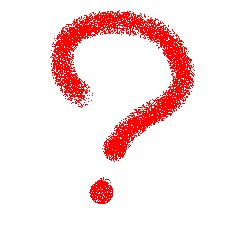 轮廓线以上由若干条互不相交的路径构成
从左到右一定不会出现4个插头a, b, c, d，a, c匹配，b, d匹配．
每条路径的两端对应两个插头
( ) ( ( ) ) ( )
插头不会交叉
插头两两匹配
括号序列!
[Speaker Notes: 下面我们来进一步分析简单回路问题的特殊性．

观察这个图，可以发现每个非障碍格子恰好有2个插头，而轮廓线以上是由若干条不相交的路径构成．

图中共有三条不同的路径．每条路径为一个连通块，它的两端恰好对应两个插头．

可以看出，插头是两两匹配的．

此外，不难发现一个性质：轮廓线上从左到右4个插头a, b, c, d，一定不可能a, c匹配, b, d匹配．

也就是说连通分量之间的插头是不会交叉的的．

两两匹配，不会交叉的性质，我们惊奇地发现它与括号序列具有类似的性质!]
0：无插头状态，用 # 表示
1：左括号插头，用 ( 表示 
2：右括号插头，用 ) 表示
3进制
括号表示法
)
(
)
(
(
)
#
(1 1 2 0 2 1 2)3
[Speaker Notes: 下面提出一种新的状态表示的方法：

两两匹配的插头，我们不妨将左边的插头标记为左括号，右边的插头标记为右括号．

那么我们就可以用3进制存储下轮廓线的插头的状态，即0, 1, 2分别表示无插头，左括号和右括号状态．

下面这个图中7个插头位置对应了三对括号和一个无插头状态．]
状态的转移
每次转移相当于轮廓线上当前决策格子的左插头改成下插头，上插头改成右插头的状态．
(
(
#
(
#
)
#
#
)
)
Case 1
没有上插头和左插头，有下插头和右插头，相当于构成一个新的连通块．
) 插头
转移时间：O(1)
( 插头
#
(
(
#
(
#
)
(
)
)
Case 2
有上插头和左插头，这种情况下相当于合并两个连通分量
Case 2.1 上插头和左插头均为(插头
( 插头
( 插头
(插头
预处理每个状态每的括号所匹配的括号
转移时间: O(1)
(
(
#
#
)
#
(
#
)
)
Case 2
有上插头和左插头
Case 2.2 左插头为)插头，上插头为(插头
( 插头
)插头
转移时间：O(1)
Case 2
有上插头和左插头
Case 2.3 左插头为(插头，上插头为)插头
)插头
路径的两端连接起来形成回路
( 插头
(
(
(
(
)
)
#
#
)
)
Case 3
上插头和左插头恰好有一个，这种情况相当于延续原来的连通分量
无插头
)插头
转移时间：O(1)
) 插头
实验比较
建议使用2k进制，位运算效率高
拓展
如果求经过所有非障碍格子的哈密顿路径的个数呢?
3进制→4进制
独立插头
0 → 无插头状态
1 → 左括号插头
2 → 右括号插头
3 → 独立插头
广义的括号匹配
括号表示法需要满足一个连通块内恰好有2个插头．
如果一个连通块只有1个插头或大于2个插头呢?
对于一个大于2个插头的连通块
          最左边的插头标记为  (
          最右边的插头标记为  )
          中间的插头标记为      )(
特殊性
单独为一个连通块的插头标记为 ( )
广义的括号表示法
1
2
2
3
4
3
2
1
(
(
)(
)
)
(
()
)
广义的括号表示法
左括号与右括号匹配对应的插头连通
例:  最小表示法 → 广义括号表示法
普适性
一般性
广
义
的
括
号
表
示
法
特殊性
拓展
3进制→4进制
总结
最小表示法
简单回路
括号表示法
简单路径
括号表示法的改进
全文研究内容
一类简单路径问题
Formula 1(Ural1519)
Formula 2(改编自Formula 1)
一类棋盘染色问题
Black & White(Uva10532)
一类基于非棋盘模型的问题
生成树计数 (NOI2007)
一类最优性问题的剪枝优化
Rocket Mania (Zju2125)
Thank you for listening!
Questions are welcome.
棋盘染色问题
k连通块问题
记录轮廓线上n个格子的连通性和染色情况．
相邻的格子是否相连取决于两个格子的颜色是否相同．
棋盘与非棋盘问题的共通点
存在一个序，在这个序中有边相连的点的距离不超过k．
k一定是一个比较小的数，以这k个数为轮廓线确立状态．
Formula 1中点的序即为从左到右，从上到下，k = n．
Noi2007的生成树计数一题, 序为1 .. n, 有边相连的点距离不超过5．
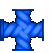 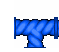 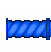 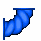 Rocket Mania
一个9 * 6的棋盘, 左边9根火柴, 右边9根火箭．每个格子可能为空格,也可能为一段管道．
管道有4种：
点燃左边第X根火柴，要求旋转每个管道使得发射的火箭尽可能的多．
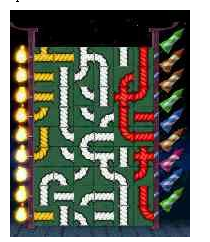 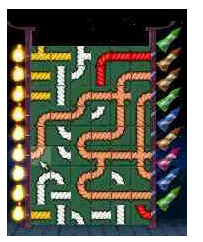 Analysis
状态：f [i][j][S][Fire]
剪枝一：如果没有一个插头被火柴点燃，那么这个状态可以舍去．
剪枝二：如果一个插头没有被火柴点燃，并且这个插头为一个独立的连通块，那么这个插头为无效插头, 可以设置为无效插头状态．
Analysis
状态：f [i][j][S][Fire]
剪枝三：最优性剪枝，对于一个(i, j)选择Fire中包含1最多的状态Best，如果一个状态的所有插头在Best中不仅存在而且都被火柴点燃，那么这个状态就可以舍去．
问题的特点
数据规模中某一维或某几维非常小，这是状态压缩的基础．
需要满足动态规划的基本性质：最优性原理和无后效性．
它与图论模型有着密切的关联，问题本身与连通性有关或者隐含着连通信息．
哈密顿路径的转移
考虑与独立插头有关的几种转移：
I. 上插头和左插头都不存在
独立插头
一个右插头或下插头成为了路径的一端．
哈密顿路径的转移
考虑与独立插头有关的几种转移：
II. 上插头和左插头都存在
独立插头
独立插头
右括号插头
左括号插头
左括号插头和独立插头连接起来后，左括号插头对应的右括号插头成为了新的独立插头．
哈密顿路径的转移
考虑与独立插头有关的几种转移：
III. 上插头和左插头恰好有一个存在
独立插头
右括号插头
左括号插头
左括号插头被“封住”，成为路径的一端，它所对应的右括号插头成为了一个新的独立插头．
相关试题
Uva10531 Maze Statistics
SRM312 CheapestIsland
IPSC2007 Delicious Cake
NWERC2004 Pipes
Hnoi2007 Park
Poj1739 Tony’s Tour
…
括号表示法的优势
元素之间相对独立
转移代价低，常数因子小
更加直观，清晰，自然
参考文献
刘汝佳、黄亮《算法艺术与信息学竞赛》
金恺 《Black & White》解题报告, 2004年
毛子青《动态规划算法的优化技巧》, 2001年　
http://icpcres.ecs.baylor.edu/onlinejudge
http://acm.timus.ru
http://acm.zju.edu.cn
致谢
感谢CCF给我提供一个与大家交流的平台
感谢朱全民老师在我写这篇论文时对我的指导
感谢刘汝佳教练对我的指导和启发
感谢刘宸亨和金斌同学对我的论文的帮助
感谢集训队员郑暾，周冬，余林韵，俞华程，顾研，周梦宇，肖汉骏对我的帮助